Automatic Extraction of Malicious Behaviors
Tayssir Touili
LIPN, CNRS and University Paris 13
Khanh-Huu-The Dam
University Paris Diderot and LIPN
Motivation
Symantec reported:
317M malwares in 2014 vs. 431M malwares in 2015
Increased by 36% in one year
More than 1M new malwares released everyday
Malware detection is 
a big challenge.
2/46
Malicious Behavior Extraction
Extracting malicious behaviors requires a huge amount  of  engineering effort.
a tedious and manual study of the code.
a huge time for that study.
The main challenge is how to make this step automatically.
3/46
Our goal is …
To extract automatically the malicious behaviors!
4/46
Model Malicious Behaviors
How does a malicious behavior look like!!
How ?
What is a good model for a malicious behavior??
5/46
[Speaker Notes: Let us continue with an example of Trojan downloader]
Trojan Downloader
n15	push    0FEh
n16	push    offset dword_4097A4
n17	call    GetSystemDirectoryA
n18	push    0
n19	push    0
n20	lea     eax, [ebp-1Ch]
n21	mov     ebx, eax
n22	push    ebx
n23	push    eax
n24	push    0
n25	call    URLDownloadToFileA
n26	push    5
n27	call    sub_4038B4
n28	push    ebx
n29	call    WinExec
Transfer data from Internet into a file stored in the system folder, then execute this file.
*This code is extracted from Trojan-Downloader.Win32.Delf.abk
6/46
Trojan Downloader
How to extract such graph automatically!!!
GetSystemDirectoryA
n15	push    0FEh
n16	push    offset dword_4097A4
n17	call    GetSystemDirectoryA
n18	push    0
n19	push    0
n20	lea     eax, [ebp-1Ch]
n21	mov     ebx, eax
n22	push    ebx
n23	push    eax
n24	push    0
n25	call    URLDownloadToFileA
n26	push    5
n27	call    sub_4038B4
n28	push    ebx
n29	call    WinExec
Get the path of the system folder.
Transfer data from an URL address into a file.
WinExec
URLDownloadToFileA
Malicious API graph
Executing this file in the system folder.
7/46
Modeling a program
…
n1	push    offset Text
n2	push    0
n3	call    MessageBoxA
…
n4	push    0FFFFFFF5h
n5	call    GetStdHandle
n6	push    eax
n7	call    WriteFile
…
n8	push    offset dword_4097A4
n9	call    GetSystemDirectoryA
…
n10	push    0
n11	call    URLDownloadToFileA
…
n12	push    ebx
n13	call    WinExec
n3, MessageBoxA
An API call graph represents the order of execution of the different API functions in a program.
n5, GetStdHandle
n7, WriteFile
n9, GetSystemDirectoryA
n11, URLDownloadToFileA
n13, WinExec
The API call graph
*An assembly code of 
Trojan-Downloader.Win32.Delf.abk
8/46
Modeling a program
Our goal is to extract such malicious behavior from this graph.
…
n1	push    offset Text
n2	push    0
n3	call    MessageBoxA
…
n4	push    0FFFFFFF5h
n5	call    GetStdHandle
n6	push    eax
n7	call    WriteFile
…
n8	push    offset dword_4097A4
n9	call    GetSystemDirectoryA
…
n10	push    0
n11	call    URLDownloadToFileA
…
n12	push    ebx
n13	call    WinExec
n3, MessageBoxA
The malicious behavior !!!
n5, GetStdHandle
n7, WriteFile
n9, GetSystemDirectoryA
n11, URLDownloadToFileA
n13, WinExec
The API call graph
*An assembly code of 
Trojan-Downloader.Win32.Delf.abk
9/46
How to extract malicious behaviors?
Set of malwares
API call graphs
Malicious API graphs
This is an Information Retrieval (IR) problem.
Set of benwares
API call graphs
Our goal: 
Isolate the few relevant subgraphs (in malwares) from the nonrelevant ones (in benwares).
10/46
IR Problem vs. Our Problem
IR Problem
Our Problem
Retrieve relevant documents and reject nonrelevant ones in a collection of documents.
Isolate the few relevant subgraphs (in malwares) from the nonrelevant ones (in benwares).
11/46
[Speaker Notes: extracting from each document the set of terms that allow to distinguish this document from the other documents in the collection]
Information Retrieval Community
Extensively studied the problem over the past 35 years.

Information Retrieval (IR) consists of retrieving documents with relevant information from a collection of documents. 
Web search, email search, etc.

Several techniques that were proven to be efficient.
12/46
[Speaker Notes: In order to apply the techniques of IR over 35 years, our goal is to ….]
Our goal is …
Adapt and apply this knowledge and experience of the IR community to our malicious behavior extraction problem.
13/46
Information Retrieval
Information retrieval research has focused on the retrieval of text documents and images.
based on extracting from each document a set of terms that allow to distinguish this document from the other documents in the collection.
measure the relevance of a term in a document by a term weight scheme.
14/46
Term weight scheme in IR
The term weight represents the relevance of a term in a document.
The higher the term weight is, the more relevant the term is in the document.

A large number of weighting functions have been investigated.
The TFIDF scheme is the most popular term weighting in the IR community.
15/46
Basic TFIDF scheme
The TFIDF term weight is measured from the occurrences of terms in a document and their appearances in other documents.
w (i,j) =  tf(i,j) x idf(i)
 w (i,j) : the weight of term i in document j.

 tf(i,j) : the frequency of term i in document j.

 idf(i) : the inverse document frequency of term i. 
idf(i) = log( N/df(i))
df(i)  is the number of documents containing term i.
N is the size of the collection.
16/46
Properties of TFIDF scheme
A term is relevant to a document if it occurs frequently in this document and rarely appears in other documents.
Words are terms in a document.

Common words like “the”, “a”, “with”, “of”, etc. are terms that can be found in every document are irrelevant.
17/46
[Speaker Notes: This scheme ensures that 
A term is relevant to a document if it occurs frequently in this document and rarely appears in other documents.]
Basic TFIDF Scheme Issues
Term frequencies are usually bigger for longer documents.
For ranking, a document with a higher tf for a relevant term is not placed ahead of other documents which have multiple relevant terms.
Adjust the term frequency by a function F
w (i,j) =  F( tf(i,j)) x idf(i)
F( tf) takes into account the long document normalization and ensures the high rank for relevant documents.
18/46
Some Functions of Term frequency
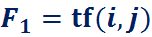 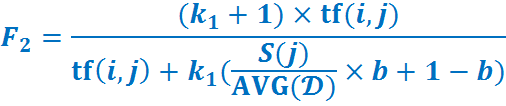 Depending on the application, one function can be better than the others.
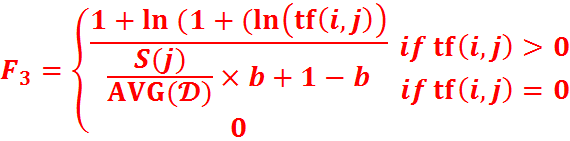 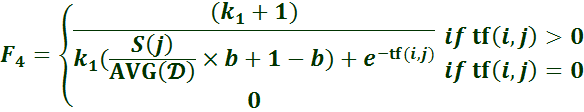 19/46
How to apply to our graphs ?
Documents
Graphs
A
B
C
Terms are nodes or edges
The relevant graph consists of relevant nodes and edges.
Terms are words
Term weights of words
Term weights of nodes or edges
20/46
[Speaker Notes: This technique applied to documents while we want to apply to the graphs.]
How to apply to our graphs ?
Weight of term (node or edge) i in graph j is computed by
w (i,j) =  F( tf(i,j)) x idf(i)


 tf(i,j) : the frequency of term i in graph j.

 idf(i) : the inverse graph frequency of term i. 

idf(i) = log( N/df(i))
df(i)  is the number of graphs containing term i.
N is the size of the collection.
21/46
Relevance of a term in a graph
Malware graph set M
Benware graph set B
API call graphs
API call graphs
Graph m1, m2, …
Graph b1, b2 …
Relevance ?
Relevance of term i to graph mj
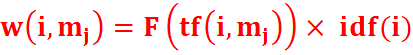 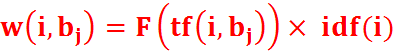 Relevance of term i to graph bj
Given term i
(node or edge)
22/46
Relevance of a term in a set
Malware graph set M
Benware graph set B
API call graphs
API call graphs
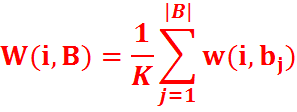 Graph m1, m2, …
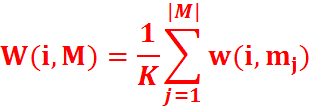 Graph b1, b2 …
Relevance ?
Relevance of term i in Benwares
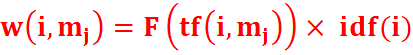 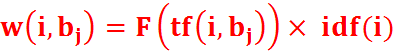 Relevance of term i in Malwares
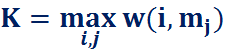 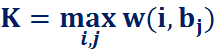 Given term i
(node or edge)
23/46
Relevance of a term w.r.t M and B
Malware graph set M
Benware graph set B
API call graphs
API call graphs
How is a term relevant in M and not in B?
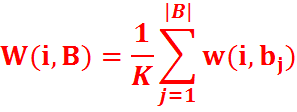 W(i,M,B) is high when W(i,M) is high and W(i,B) is low.
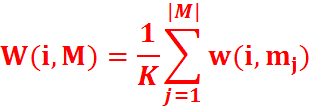 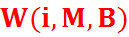 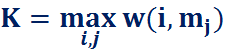 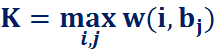 Given term i
(node or edge)
24/46
[Speaker Notes: We want to compute this weight such that W(i,M,B) is high when W(i,M) is high and W(i,B) is low.]
Relevance of a term w.r.t M and B:Rocchio weight
Measured by the distance between the weight of i in the set M and its weight in the set B.



 W(i,M,B) is high if W(i,M) is high and W(i,B) is low.
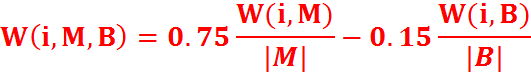 Values to adjust the effect of term weights in M and in B.
Normalizing term weights by the size of the collection.
25/46
Relevance of a term w.r.t M and B:Ratio weight
Measured by the ratio of the weight of term i in M and its weight in B.  



This is a kind of quotient between W(i,M) and W(i,B).
 W(i,M,B) is high if W(i,M) is high and W(i,B) is low.
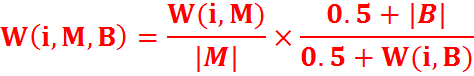 To avoid a problem in case W(i,B)=0.
Normalizing term weights by the size of the collection.
26/46
Relevance of a term w.r.t M and B
Malware graph set M
Benware graph set B
API call graphs
API call graphs
How to use the term weight to extract malicious graphs?
The high weight means term i is relevant  to M and not to B.
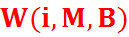 For each term
(node or edge) i
27/46
Construct malicious API graphs
A malicious API graph consists of nodes and edges with the highest weight.

How to link all these nodes and edges in a graph.
There are different possibilities for computing such graph.
28/46
Strategy S0
Take n nodes with the highest weight, for n given by the user.
Choose out-going edges with the highest weight to connect these nodes.
Nodes with the highest weight
Graphs
A
B
A
Edges with the highest weight
C
Edges connecting nodes
n = 3
29/46
Strategy S0
Take n nodes with the highest weight, for n given by the user.
Choose out-going edges with the highest weight to connect these nodes.
Nodes with the highest weight
Graphs
A
B
A
Edges with the highest weight
C
Edges connecting nodes
n = 3
30/46
Strategy S0
Take n nodes with the highest weight, for n given by the user.
Choose out-going edges with the highest weight to connect these nodes.
Nodes with the highest weight
Graphs
A
B
A
Edges with the highest weight
C
Edges connecting nodes
n = 3
31/46
Strategy S1
Take n nodes with the highest weight, for n given by the user.
Choose edges with the highest weight that start from one of these nodes.
Nodes in the graph
Graphs
D
B
A
Nodes with the highest weight
A
Edges with the highest weight
D
C
Edges connecting nodes
n = 3
32/46
Strategy S1
Take n nodes with the highest weight, for  n given by the user.
Choose edges with the highest weight that start from one of these nodes.
Nodes in the graph
Graphs
D
B
A
Nodes with the highest weight
A
Edges with the highest weight
D
C
Edges connecting nodes
n = 3
33/46
Strategy S1
Take n nodes with the highest weight, for n given by the user.
Choose edges with the highest weight that start from one of these nodes.
Nodes in the graph
Graphs
D
B
A
Nodes with the highest weight
A
Edges with the highest weight
D
E
C
Edges connecting nodes
n = 3
34/46
Strategy S2
Take n nodes with the highest weight, for n given by the user.
Choose paths with the highest weight to connect each pairs of these nodes.
Nodes in the graph
Graphs
D
B
A
Nodes with the highest weight
A
Edges on the path with the highest weight
D
C
Edges connecting nodes
n = 3
35/46
Strategy S3
Take n edges with the highest weight, for n given by the user.
Nodes in the graph
D
Graphs
B
A
Nodes with the highest weight
A
E
Edges with the highest weight
D
C
Edges connecting nodes
n = 3
36/46
Summary
Malware graph set M
Benware graph set B
API call graphs
API call graphs
The higher weight means term i is relevant  to M and not to B.
We use these weights to compute malicious graphs by using different strategies.
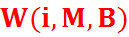 For each term
(node or edge) i
37/46
How to detect malwares?
Training set
(malwares + benwares)
Malicious API graphs
How our graphs can be used for malware detection?
Does the program contain any malicious behavior ?
Check common paths
A new program
API call graph
Yes
Malware
No
Benware
38/46
Experiments
Apply on a dataset of 1980 benign programs and 3980 malwares collected from Vx Heaven.
Training set consists of 1000 benwares and 2420 malwares  extract malicious graphs.
Test set consists of 980 benwares and 1560 malwares  for evaluating malicious graphs.
Evaluate different strategies and formulas.
39/46
[Speaker Notes: Because we have no evidence to prove which formula performs better than others. So, we try on different formulas and strategies. And the results below are the best ones for each combination.]
Performance Measurement
High recall means that most of the relevant items were computed. 


High precision means that the technique computes more relevant items than irrelevant.
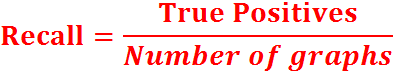 (Detection rate)
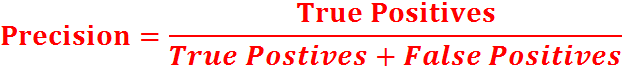 40/46
Performance Measurement
F-Measure is a harmonic mean of precision and recall.


F-Measure is 1 if all retrieved items are relevant and all relevant items have beenretrieved.
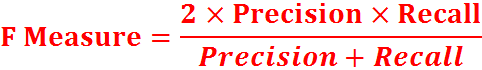 41/46
Evaluating the performance of the different strategies
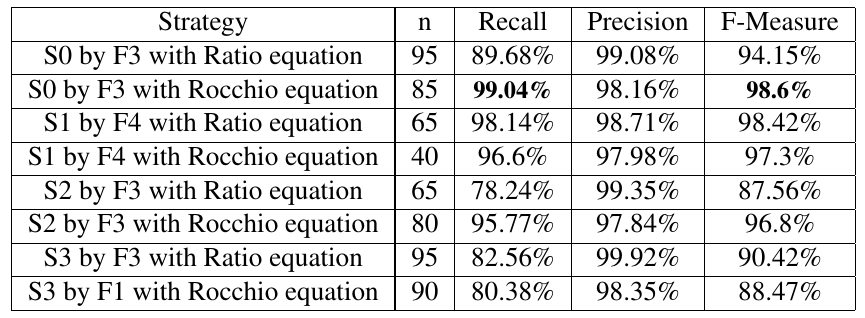 The best performance of each strategy.
42/46
Evaluating the performance of the different strategies
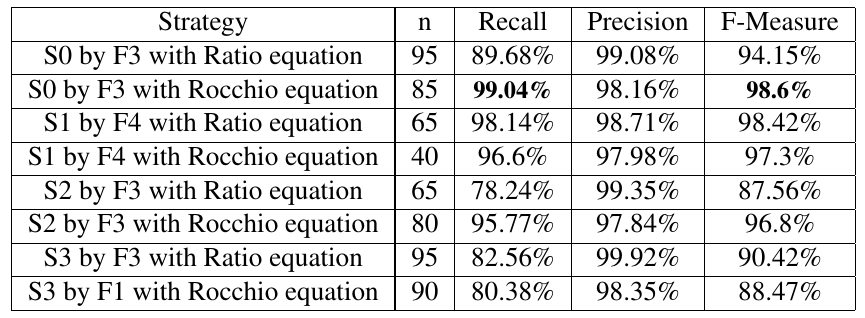 The best performance is the Rocchio equation, strategy S0, formula F3, and n = 85.
The best performance of each strategy.
43/46
[Speaker Notes: For the next experiment, we use this configuration (the best one) to detect new malwares.]
Comparison with well-known antiviruses
Detect new unknown malwares

180 new malwares generated by NGVCK, RCWG and VCL32 which are the best known virus generators.

32 new malwares from Internet*.
* https://malwr.com/
44/46
[Speaker Notes: Because the antiviruses can easily update their signatures of malwares. Hence, in order to obtain a fair comparison, we have to use malware generators for generating new malwares and find the newest malware from internet. And we have generated 180 malwares and gotten 32 new malwares from internet for this comparison.]
Comparison with well-known antiviruses
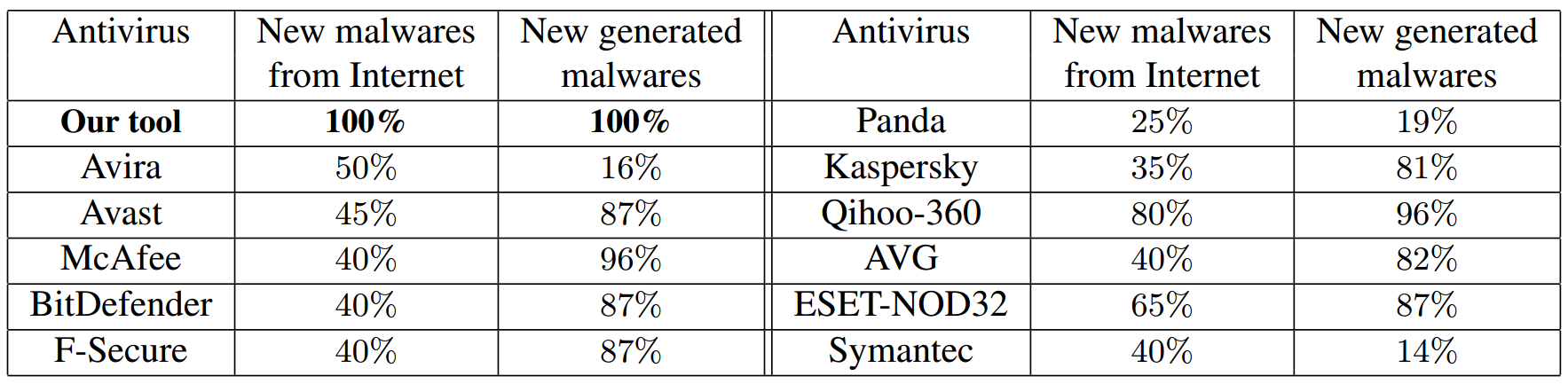 A comparison of our method against well-known antiviruses.
45/46
[Speaker Notes: With our method, we can detect all new malwares while no well known antiviruses can detect all of them.]
Summary
Apply TFIDF scheme for extracting automatically malicious behaviors from the collection of malwares and benwares.

Compare different formulas and strategies.

Detection rate is 99.04 %.

Our tool is able to detect malwares that well-known antiviruses could not detect.
46/46
Thank you!